OKULUMUZA
HOŞGELDİNİZ
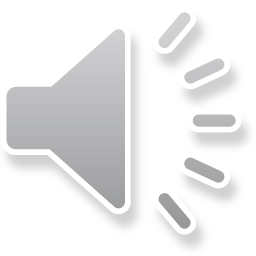 DİL SOKAKLARIMIZ
KONFERANS SALONUMUZ
ÖĞRETMENLER ODASI
SPOR MÜSABAKALARINDAKİ DERECELERİMİZ
GELENEKSEL BİLGİ YARIŞMAMIZ
KOMPOZİSYON YARIŞMASI ÖDÜL TÖRENİ
ŞİFREBUL YARIŞMASI ÖDÜL TÖRENİ
ORATORYO EKİBİMİZ
ŞAMPİYON FUTBOL TAKIMIMIZ
KUR’AN-I KERİM’İ GÜZEL OKUMA YARIŞMAMIZ
EV ZİYARETLERİMİZ
OKUL DERGİMİZ
DERGİMİZ OKUL
TARİH DERGİMİZ
DERGİMİZ TARİH
KAZIM KARABEKİR’İN DEĞERLİ KIZI İLE GÖRÜŞMEMİZ
BİLİM TEKNİK DERGİMİZ
KİTAP FUARINDAN GÖRÜNTÜLERİMİZ
SÜLEYMANİYE CAMİİ ZİYARETİMİZ
EYÜP SULTAN CAMİİ GEZİMİZ
FATİH CAMİ GEZİMİZ
AYASOFYA GEZİMİZ
SABAH NAMAZI PROGRAMIMIZ
ÇANAKKALE ZAER MÜZZESİ GEZİMİZ
MİNİATÜRK GEZİMİZ
İSTANBUL MARATONU’NDAYIZ
HARBİYE GEZİMİZ
PİYER LOTİ
GEZİYORUZ AMA AÇ KALMIYORUZ 
YILDIZ ŞALE GEZİMİZ
AYLA FİLMİ’NE GİTTİK
EZGİ EKİBİMİZ
GÜLHANE GEZİMİZ
YARDIMLAŞMAYI ÇOK SEVİYORUZ
BOĞAZ TURU
İSTANBUL ÜNİVERSİTESİ GEZİMİZ
MALCOLM X KONFERANSI
ÖĞRETMENİMİZ BUĞRA ÖZLER
KATILIM SAĞLADIĞIMIZ DİĞER KONFERANSLAR
HADİS DERSLERİMİZ
KİTAP OKUMA GRUBUMUZ
KÜTÜPHANEMİZ
15 TEMMUZ ŞEHİTLERİ ANMA SERGİMİZ